Modelação da Eutrofização da Albufeira de Odeleite
Modelação Ecológica 2012/2013
 
Filipa Pereira
Hugo Ferreira
Albufeira de Odeleite
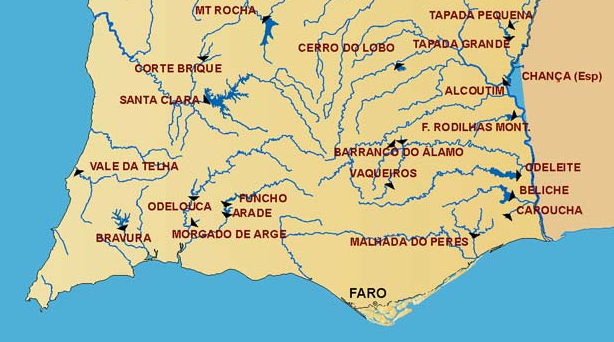 (Sistema Nacional de Recursos Hídricos)
Volume de Escoamento Anual e Médias Anuais
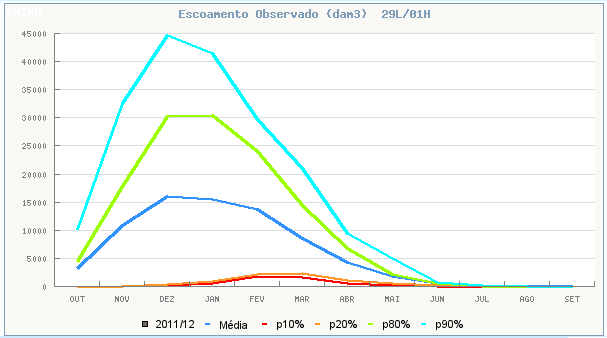 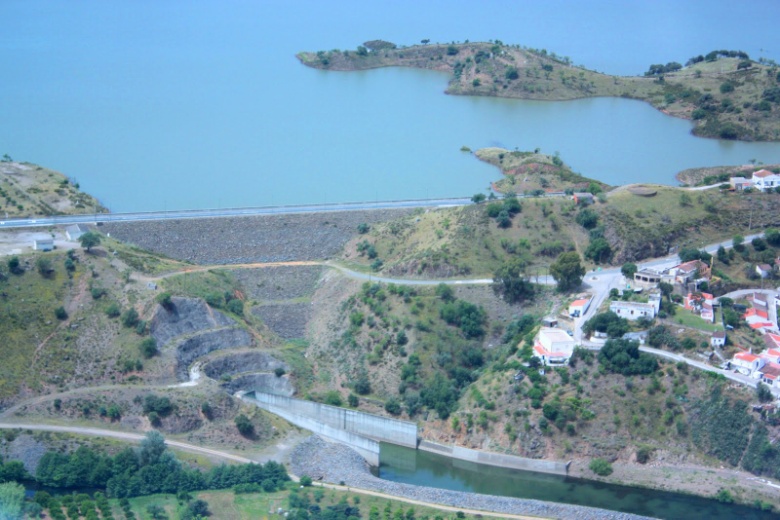 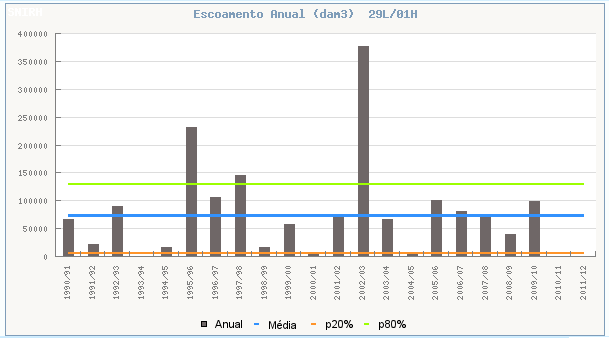 Volume de Escoamento Anual Observado: 74 294 000 m3
(Sistema Nacional de Recursos Hídricos)
Possíveis Fontes de Nutrientes
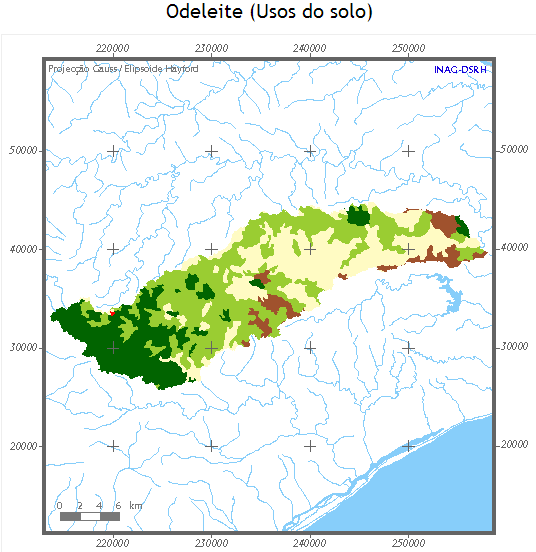 Áreas Agrícolas:
Áreas Agrícolas Heterogéneas
Terras Aráveis – Culturas Anuais
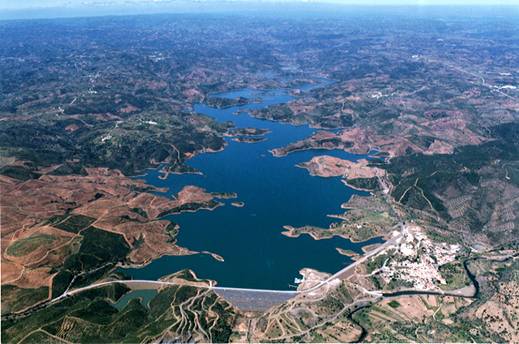 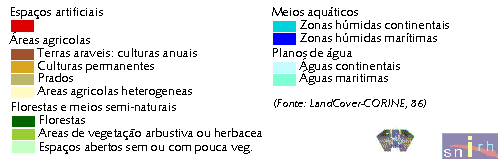 (Sistema Nacional de Recursos Hídricos)
Parâmetros de Eutrofização
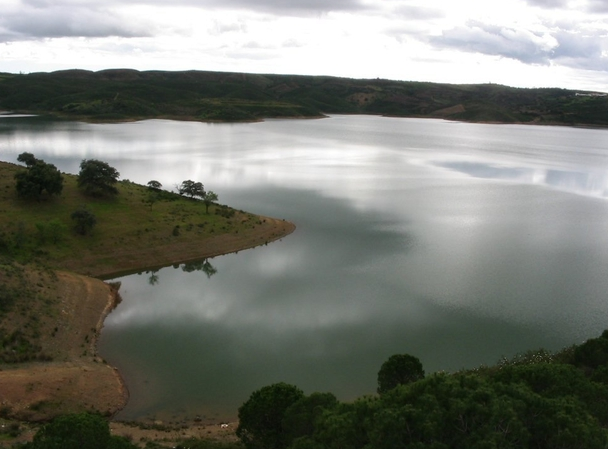 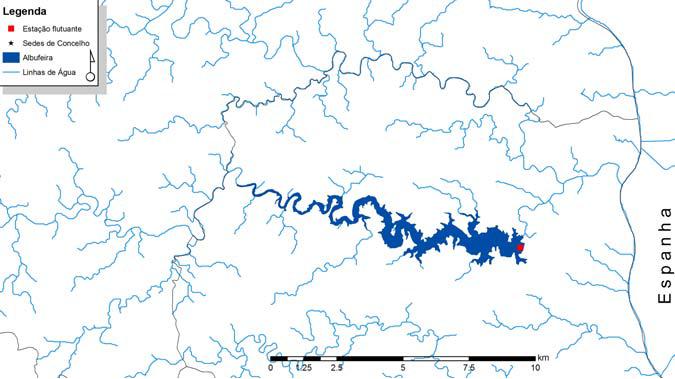 (Sistema Nacional de Recursos Hídricos)
Evolução da Concentração de Nitratos e Fosfato Anualmente e Nutriente Limitante
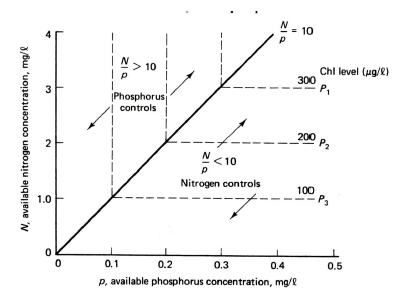 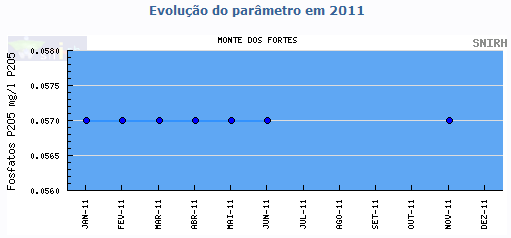 THOMANN E MUELLER, 1987
Rácio N/P = 17,5

Fosfato – Nutriente Limitante